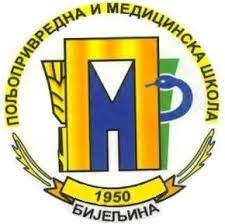 СТРАДАЊЕ ДЈЕЦЕ У НДХ
Аутори:

Његош КОКОТОВИЋ, I-3
Анђела СИМИЋ, I-8
Настанак НДХ
-Априлски рат (6.-17.4. 1941.)
-Проглашење НДХ  10.4.1941. године.
-Проглас је извршио Славко Кватерник.
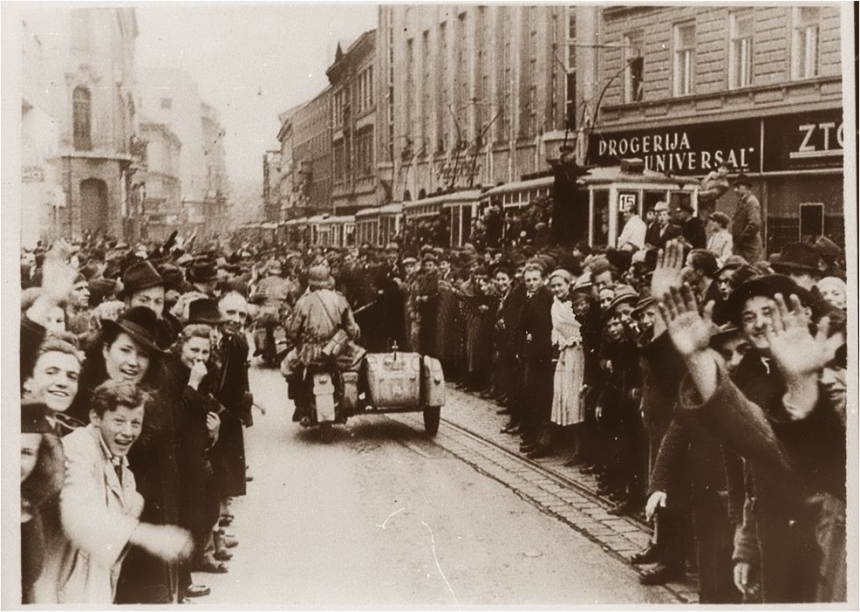 СЛАВКО КВАТЕРНИК
(1878-1946)
Одушевљење на улицама Загреба
ПОГЛАВНИК НДХ
-Поглавник (вођа) НДХ

-Од 1929. боравио у Италији.
 
-15. априлa 1941. долази у Југославију.

-У почетку обједињује функције 
  предсједника Владе и министра
  вањских послова

-Узор: Њемачка и Италија
АНТЕ ПАВЕЛИЋ
1889-1959
Идеолошка подлога геноцида
-НДХ је прихватила идеологију Анте 
 Старчевића и његове Странке права
  (праваши). 
-Стварање „чистог хрватског државног 
  простора”.
-Изражена мржња према Србима.
„Народ херватски неће трпети, да та
  сужањска пасмина оскверњује свету
  земљу Хервата”.
„Накот зрео за секиру и скот гнуснији
  од икојег другог”.
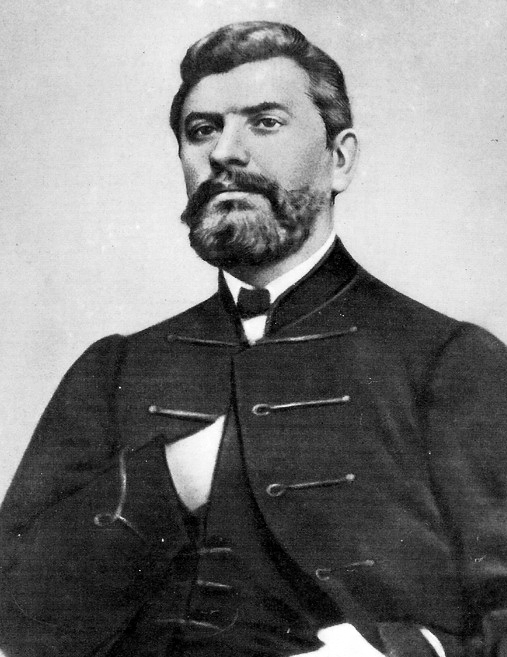 АНТЕ СТАРЧЕВИЋ
(1823-1896)
Идеолошка подлога геноцида
Програм НДХ
Спровођење геноцидног програма над Србима
донијети дискриминациони закони
Срби означени као нижа раса
забрањена ћирилица
„српска-православна вјера“ преименована у „грчко-источну вјеру“
насилно покатоличавање
прогон у Србију
масовна убијања широм НДХ и у логорима
чишћење „хрватског државног простора“

стварање „чисте хрватске нације“

уништење Срба, Јевреја и Рома

непожељна политика југословенства и комунизма
Политика НДХ према Србима
Трећину Срба треба убити.

Трећину протјерати.

Трећину превести на римокатолицизам и претворити у Хрвате.
МИЛЕ БУДАК
(1889-1945)
Прва страдања и злочини
-Злочини у Хрватској: 
 Бјеловар, Глина, Кордун – април 1941.

-Злочини у БиХ: 
 Гаравице код Бихаћа – јул 1941.
 Шушњар код Санског Моста – август 1941.
 Пребиловци код Чапљине – август 1941.
Систем логора Госпић – Јадовно – Паг
-Основан почетком маја,
  затворен крајем августа
  1941.
-Био је претеча логора 
 Јасеновац.
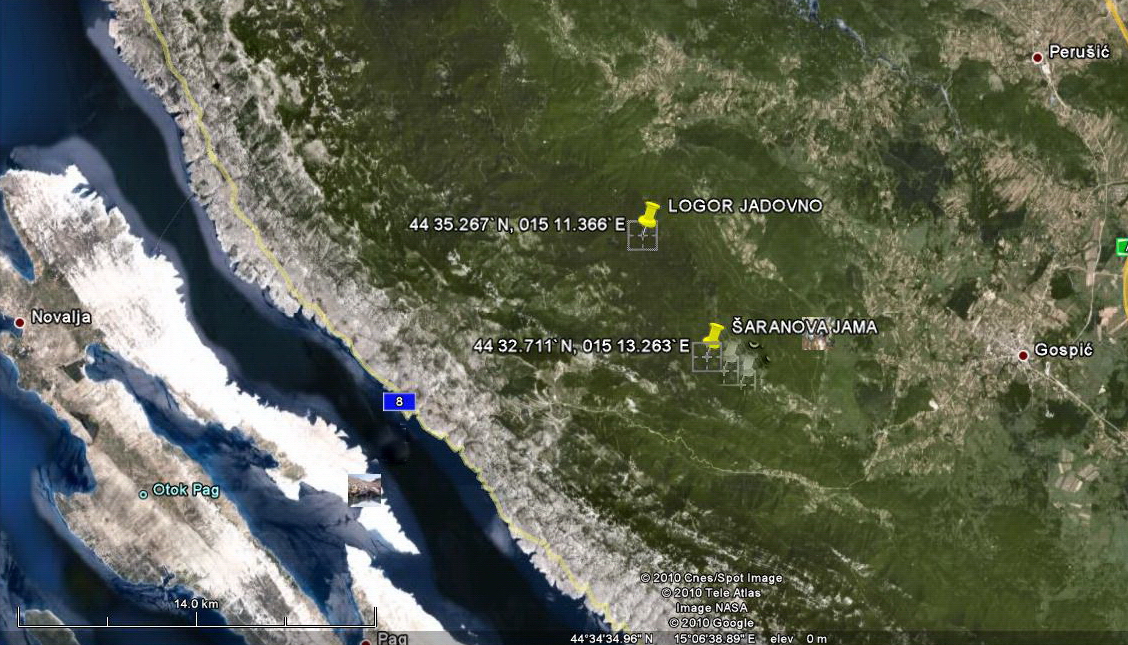 Систем логора Госпић – Јадовно – Паг
- За четири мјесеца
     постојања овог логора, убијено око 40 000 људи, углавном Срба.

    -Гашење логора по
      наређењу Италијана.
фотографијa усташких кољача на 
Пагу,  љето 1941. године
Концентрациони логори за дјецу
«Данас није грехота убити ни мало дијете од 7 година које смета нашем усташком поретку».
-Дионизије Јуричевић, Римокатолички свештеник и 
 усташки официр, 1941.

-Једина земља у свијету са логорима за дјецу.

-Широм НДХ било је заточено око 72.000 дјеце, а око 
 55.000  није преживјело.
Логор Стара Градишка
-Активан од маја 1942. до априла 1945.
-Логор за уништење и асимилацију српске дјеце.
-Кула – симбол најстрашнијег мучилишта.
-Убиства дјеце плином – Анте Врбан.
-Страдало 4 801 дијете, 938 млађе од двије године.
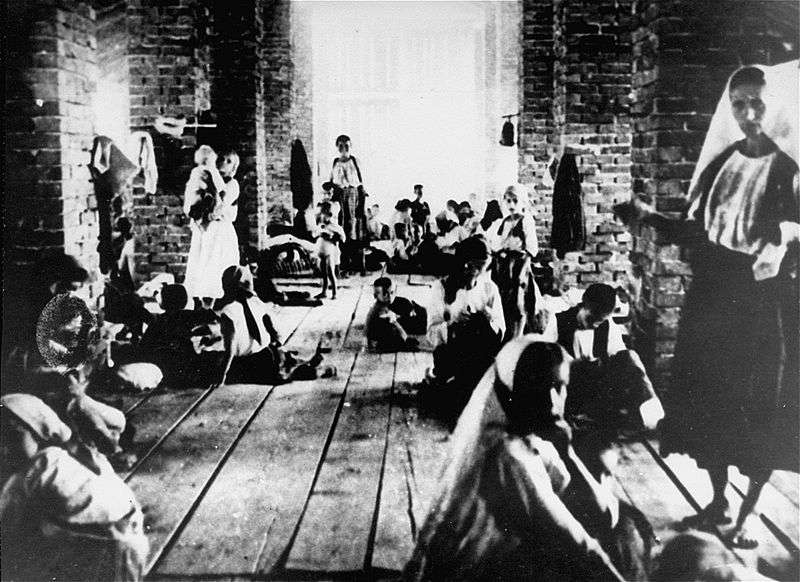 АНТЕ ВРБАН
(1908-1948)
Мајке и дјеца заточени у Кули
Логор Стара Градишка
-Законска одредба о уређивању правног положаја 
  државне сирочади
-Наметање новог индентитета
-Лубурићеви јањичари
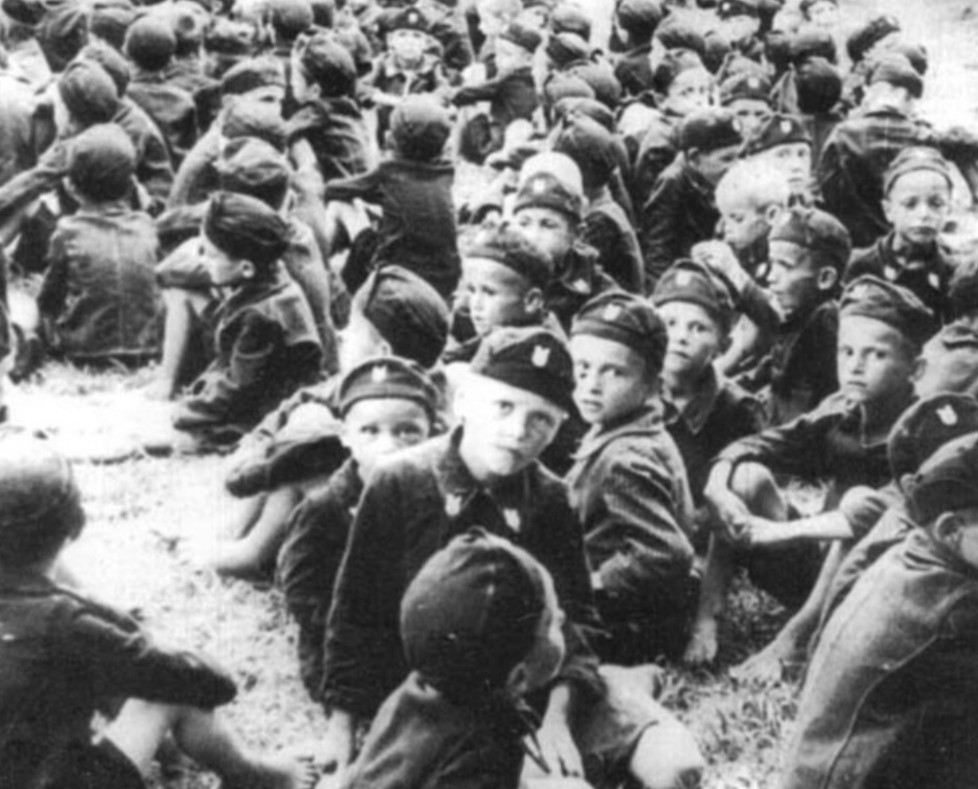 Логор за дјецу Јастребарско
-Активан од јула до августа 1942.
-Улога часних сестара „Милосрдница“ – Пулхерија Барта.
-Покатоличавање и „преваспитавање“ дјеце у усташком и
 фашистичком духу.
-У логору заточено 3 336 дјеце, страдало 768.
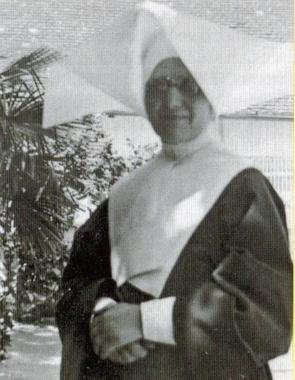 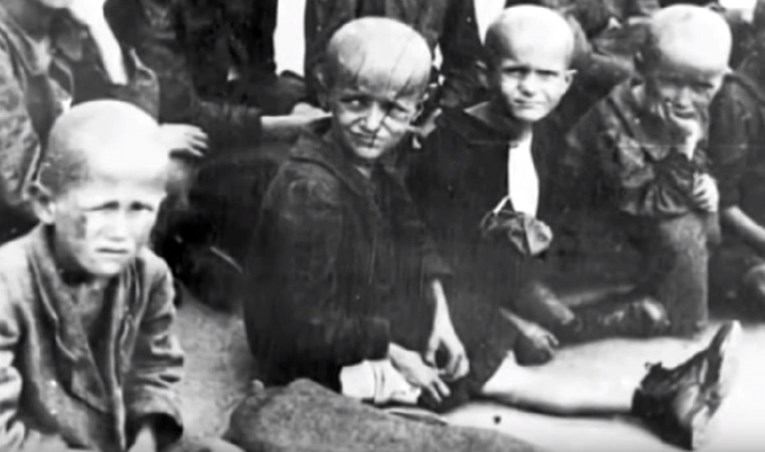 ПУЛХЕРИЈА БАРТА
(1908-1948)
Логор Сисак“Прихватилиште за дјецу и избјеглице”
-Активан од августа 1942. до 
  јануара 1943.
-Под покровитељством 
„Женске лозе усташког 
  покрета“.
-Услови у којима су боравили
  нехумани, дјеца спавала на
  подовима без одјеће и обуће.
-Број жртава није тачно 
  утврђен, од 1 300 до 3 000.
Логор смрти Јасеновац
-Највећи концентрациони логор и логор за истребљење у НДХ.
-Активан од августа 1941. до априла 1945.
-Заповједник Вјекослав (Макс) Лубурић.
-Убијено око 700 000 Срба, Јевреја и Рома.
-Мучење, сакаћење и ликвидирање, углавном без употребе
 ватреног оружја.
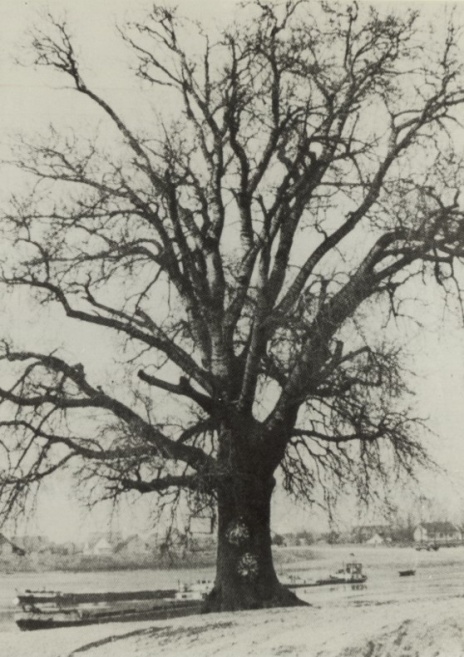 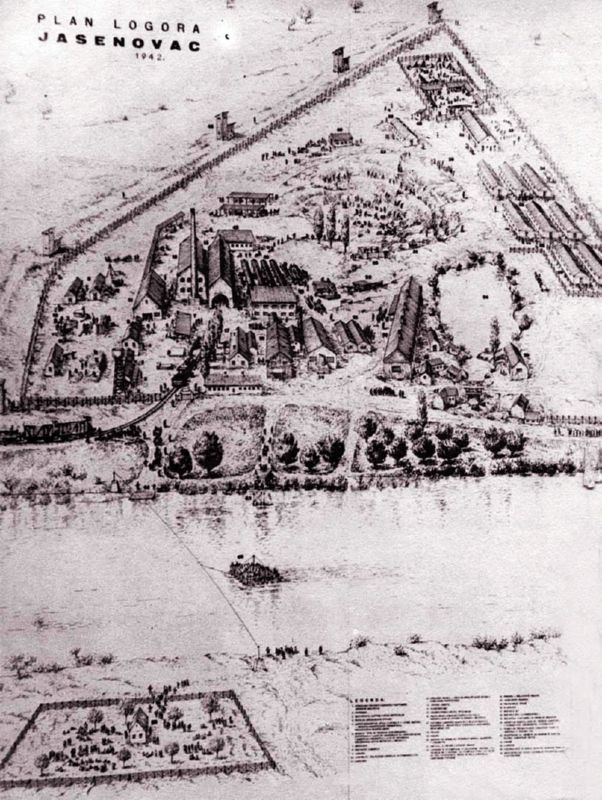 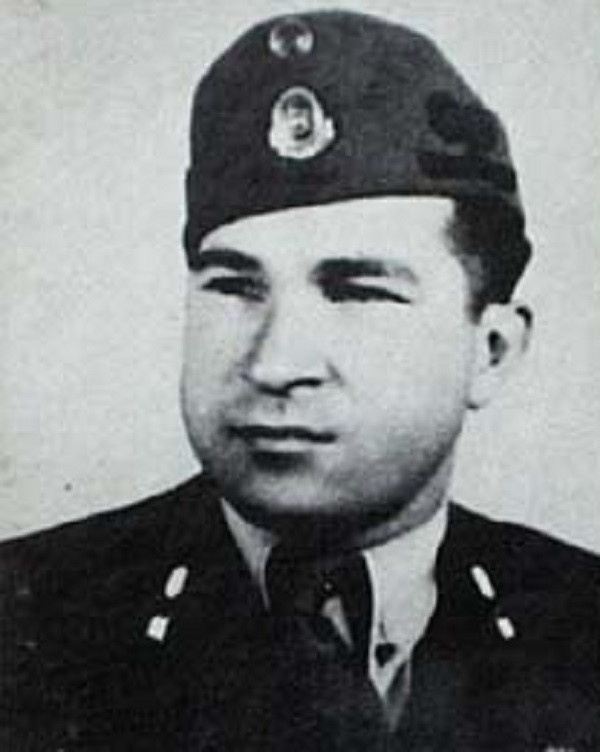 Логор Јасеновац
Топола ужаса
МАКС ЛУБУРИЋ
(1913-1969)
Логор смрти Јасеновац
-Страдало 19 432 дјеце.

-Најмлађи су још били у колијевкама, а најстарији су 
  имали 14 година.
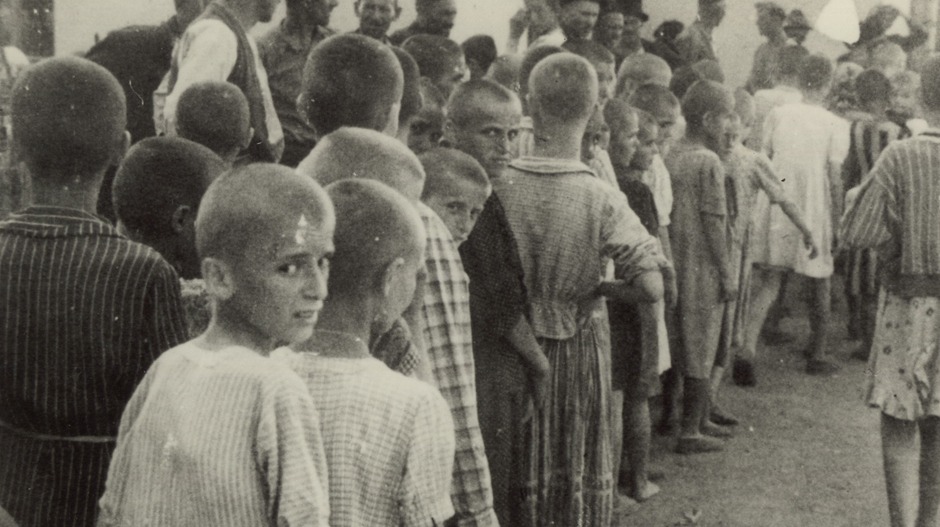 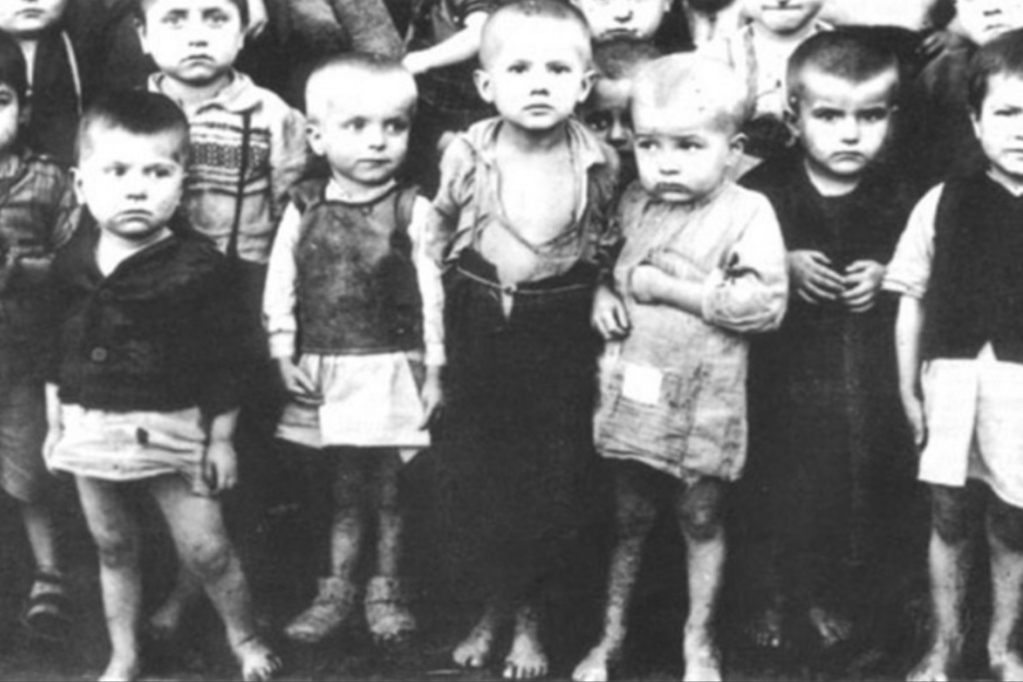 ”Убили су нас, 
јер су наше невине жеље
 да се радујемо животу и играчкама прогласили за злочин.“
Акција Диане Будисављевић
-Поријеклом Аустријанка.

-Хуманитарна акција
 спашавања дјеце.

-Спасила око 12 000 дјеце.

-Дјеца збрињавања у хрватским
  породицама или прихватилиштима.

-Картотека коју је водила о 
  дјеци је одузета.
Диана Будисављевић
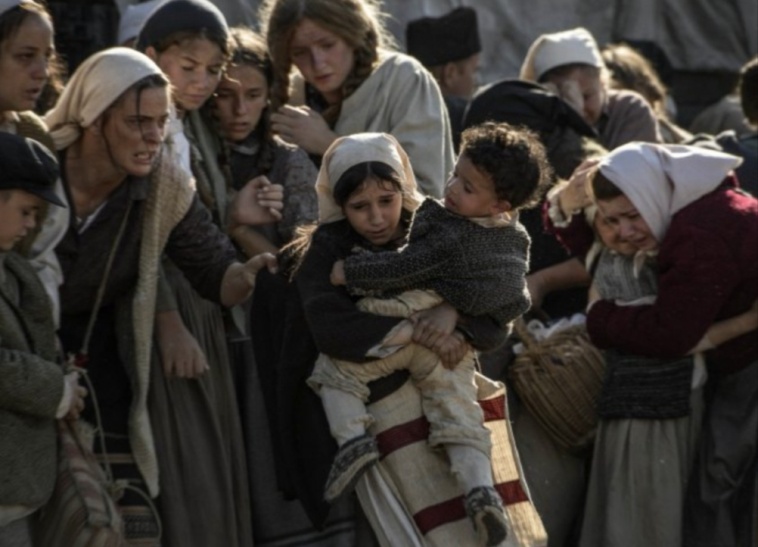 Кадар из филма „Дара из Јасеновца“
Пробој логораша из Јасеновца
-600 од укупно 1073
  преостала логораша
  одлучују се на пробој.

-Вођа Анте Бакотић.

-117 преживјело, остали
   убијени, утопљени...
-Циљ усташа– до доласка
  НОВЈ – а уклонити доказе 
  и усмртити живе логораше.

-Ликвидација женског
  логора, 21.4.1945.
Меморијализација Јасеновца
ЈУ Спомен-подручје Доња Градина,
1996
ЈУ Спомен подручје Јасеновац,
1968
“Ако хоћеш да убијеш један народ, ПРВО му убиј дјецу”
Порицање злочина је злочин!
ХВАЛА!